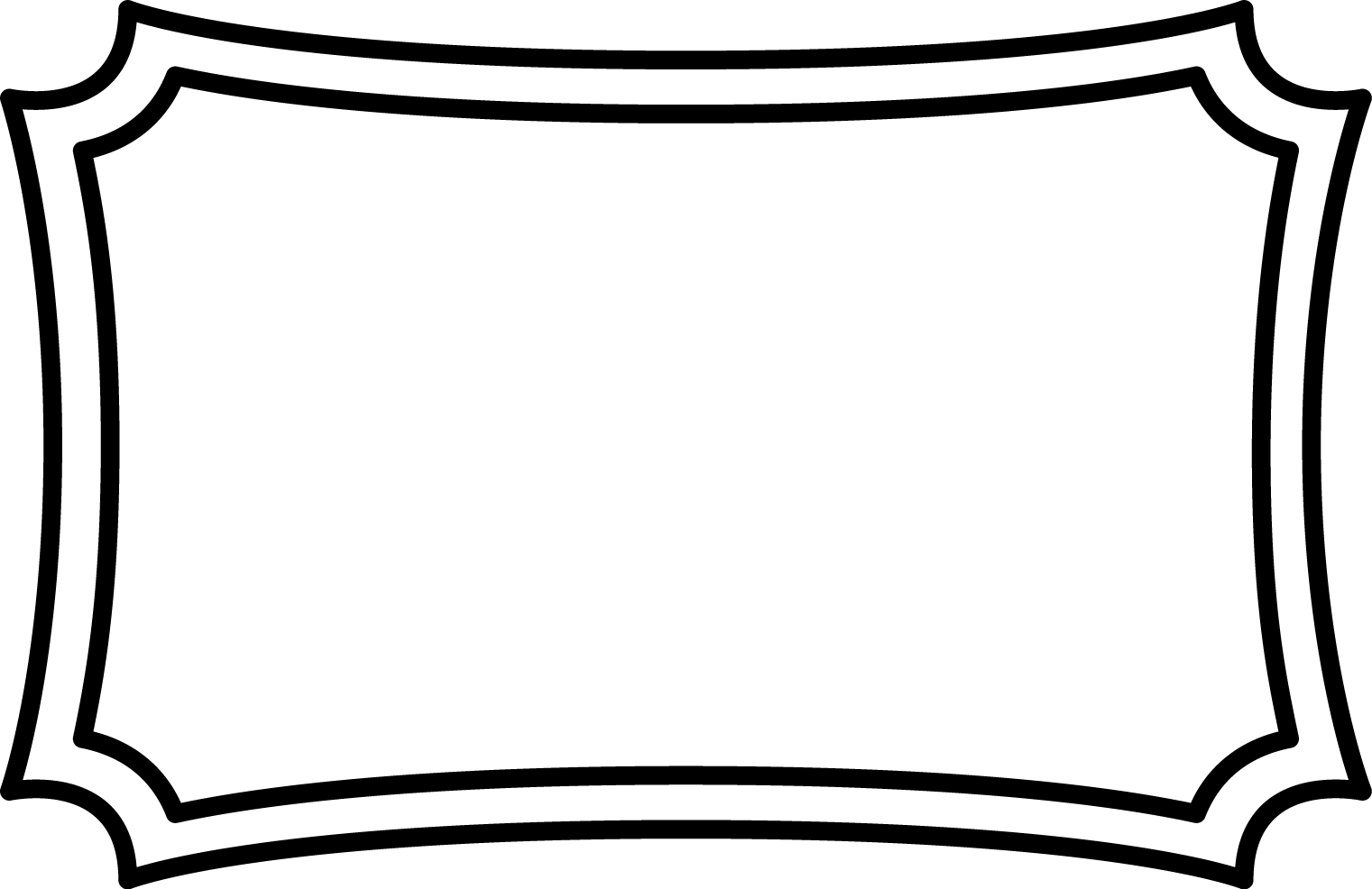 Three
Monotheistic
Religions
Notes on Judaism, Islam, & Christianity
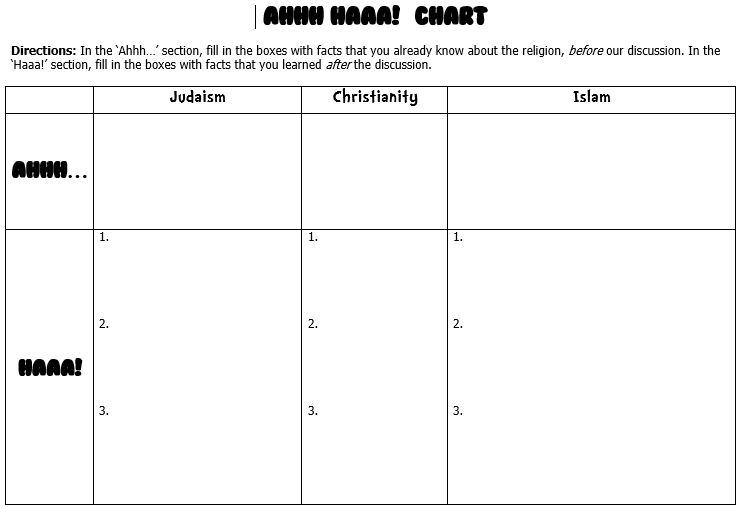 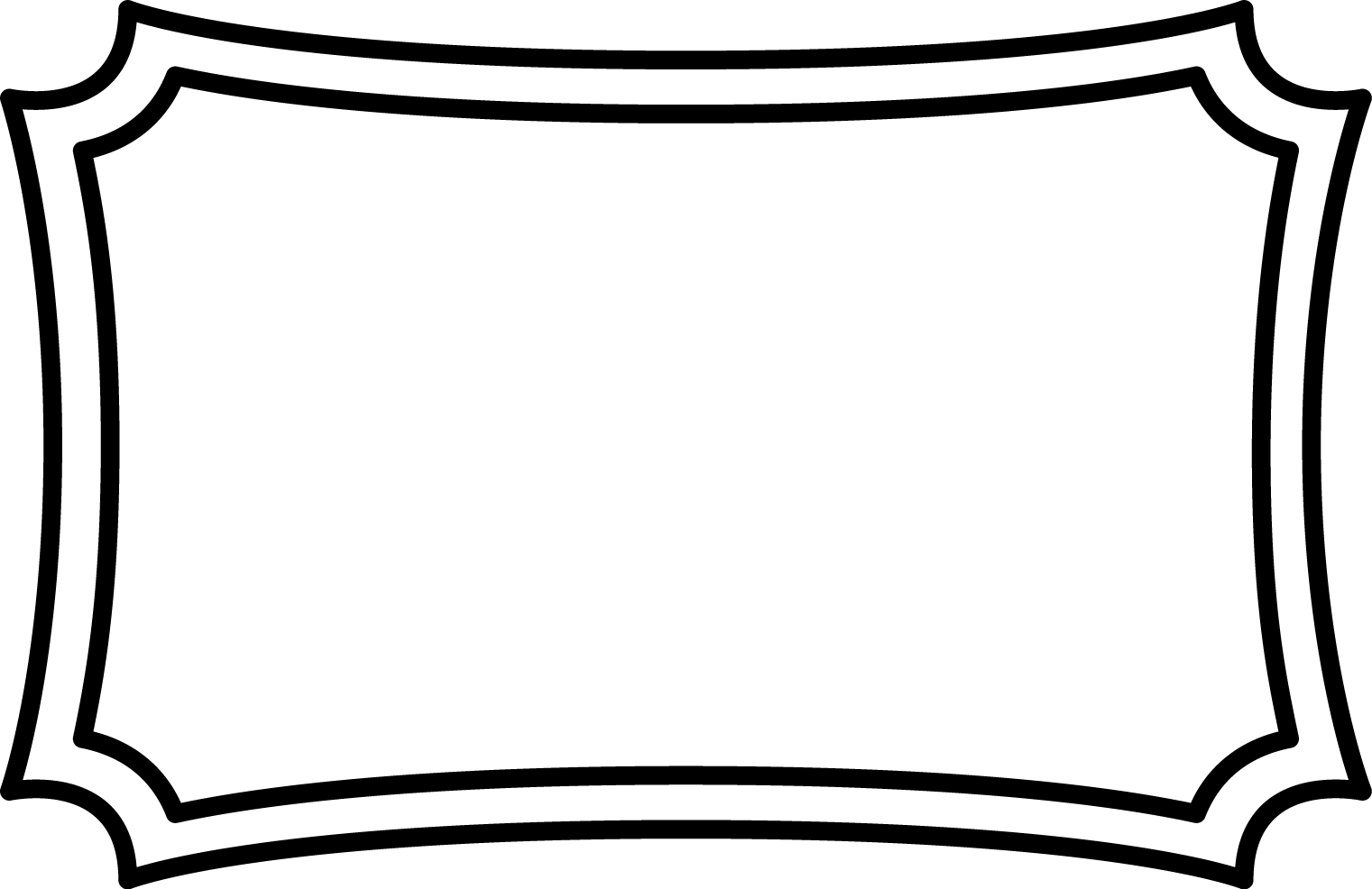 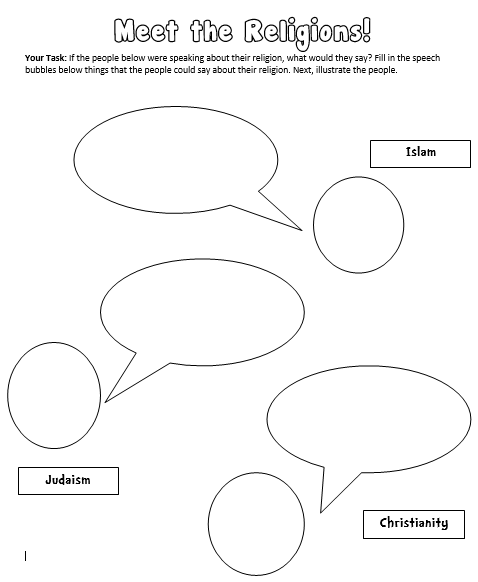 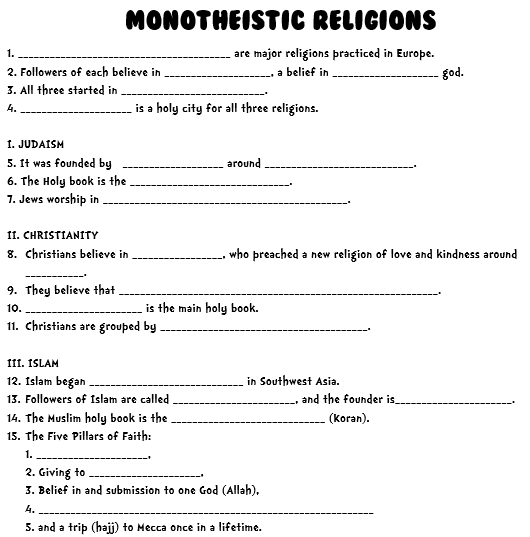 Three
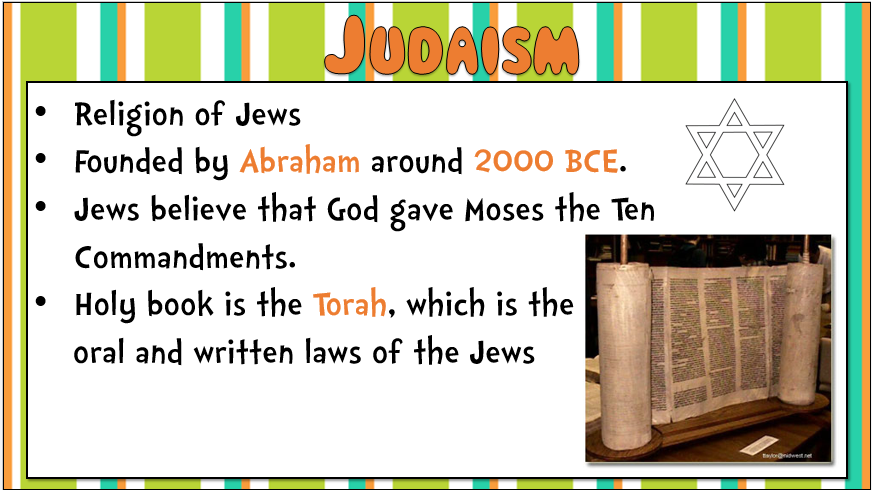 Monotheistic
Religions
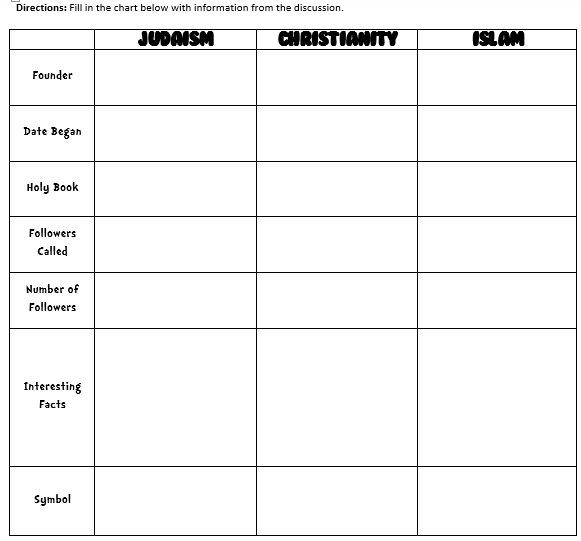 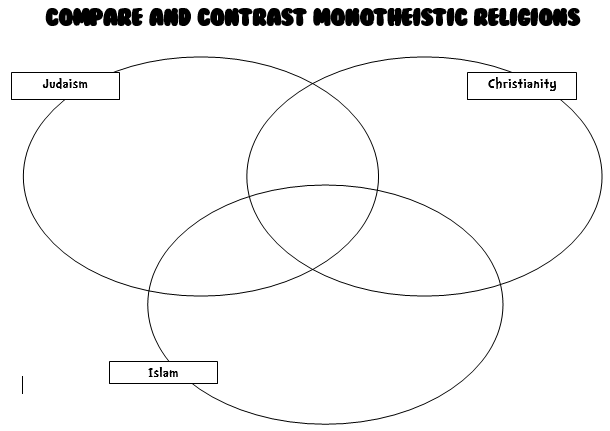 Notes on Judaism, Islam, & Christianity
Monotheism
Judaism, Christianity, & Islam are major religions practiced in Europe.
Followers of each believe in monotheism, a belief in one god.

What else do they have in common?
Similarities
Believe in one god (monotheistic)
Started in Southwest Asia 
Trace their roots to Abraham as the father of their faith
Jerusalem is the holiest city in the world for Jews and Christians, and the third holiest city for Muslims
All 3 have an important messenger and book of teachings
Jerusalem, Israel
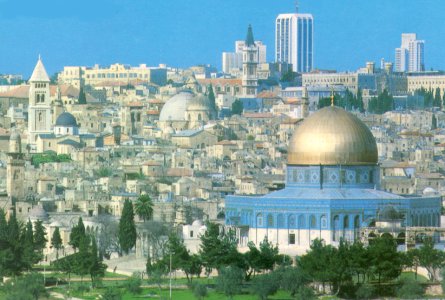 Judaism
Religion of Jews
Founded by Abraham around 2000 BCE.
Jews believe that God gave Moses the Ten Commandments.
Holy book is the Torah, which is the 
    oral and written laws of the Jews
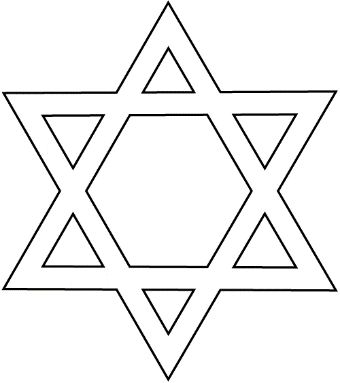 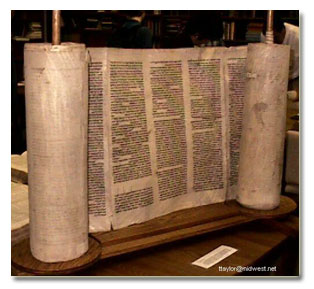 Judaism
Believe that they descended from Abraham and Sarah, the first people to worship Yahweh (God).
Abraham lived at least 3,700 years ago in what is now Iraq.
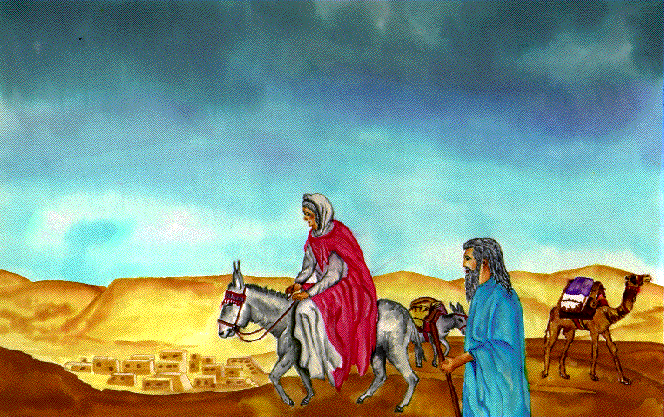 Judaism
Jews worship in synagogues and temples.
They believe that a messiah (savior) will lead them to the Promised Land.

“What is hateful to you, do not to your neighbor.”
			How do you feel about this?
Christianity
Has its roots in Judaism.
Christians believe in Jesus, who preached a new religion of love and kindness around 30 CE.
They believe that Jesus was the messiah (savior).
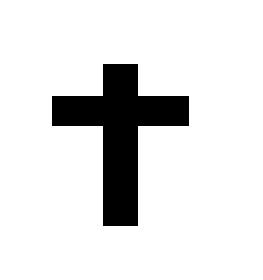 Christianity
The Bible is the main holy book.
It consists of the Old Testament and the New Testament.
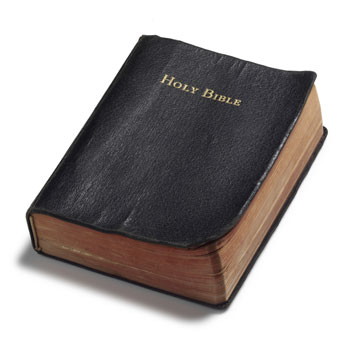 Christianity
Christians are grouped by many denominations.
Examples in Europe include: Catholicism, Orthodoxy, and Protestantism

They all follow the teachings of Jesus.
Christians worship in churches and chapels.
Islam
Began around 610 CE in Southwest Asia.
In Arabic, Islam means “surrender” to the will of Allah (God).
Followers of Islam are called Muslims, and the founder is Muhammad.
Believe that Muhammad is the last and greatest prophet of Islam, which included Abraham & Jesus.
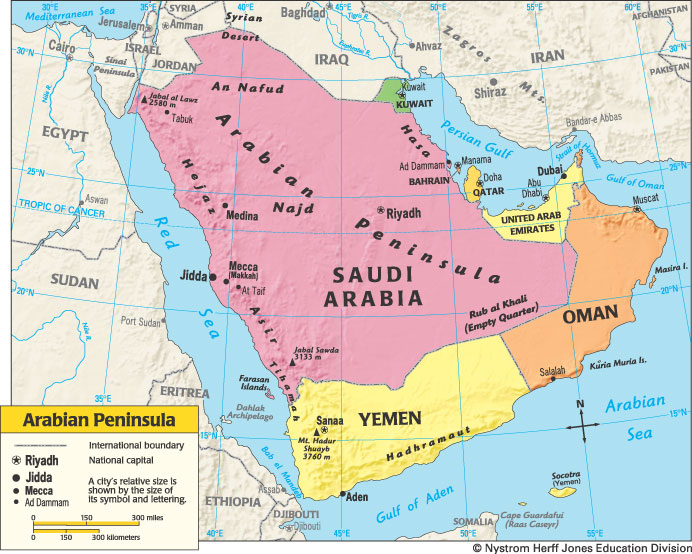 Islam
The Muslim holy book is the Qur’an (Koran).
It states how people should live their lives.
It describes the Five Pillars of Faith (obligations all Muslims must fulfill in their lifetime).
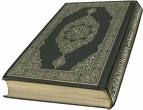 Islam
Five Pillars of Faith
(the main duties of Muslims)
1. Prayer,
2. Giving to charity,
3. Belief in and submission to one God (Allah),
4. Fasting during the month of Ramadan,
5. and a trip (hajj) to Mecca once in a lifetime.
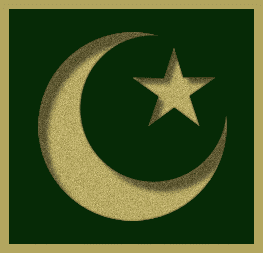 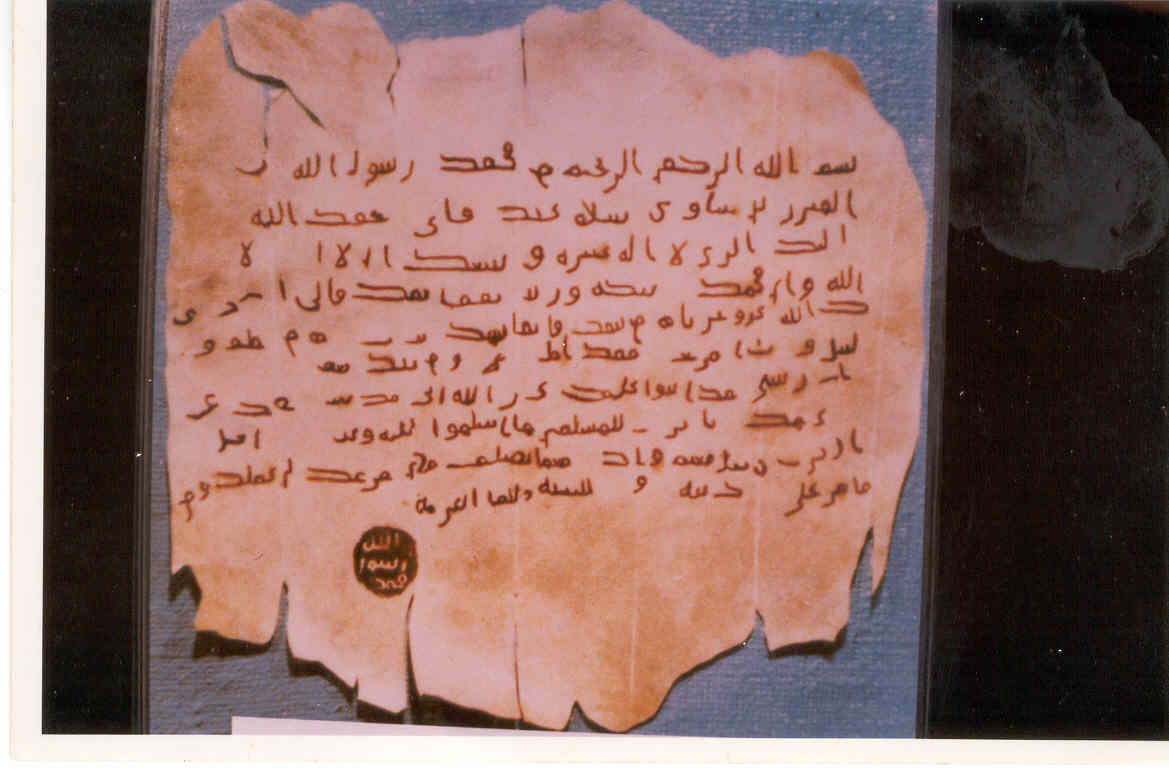 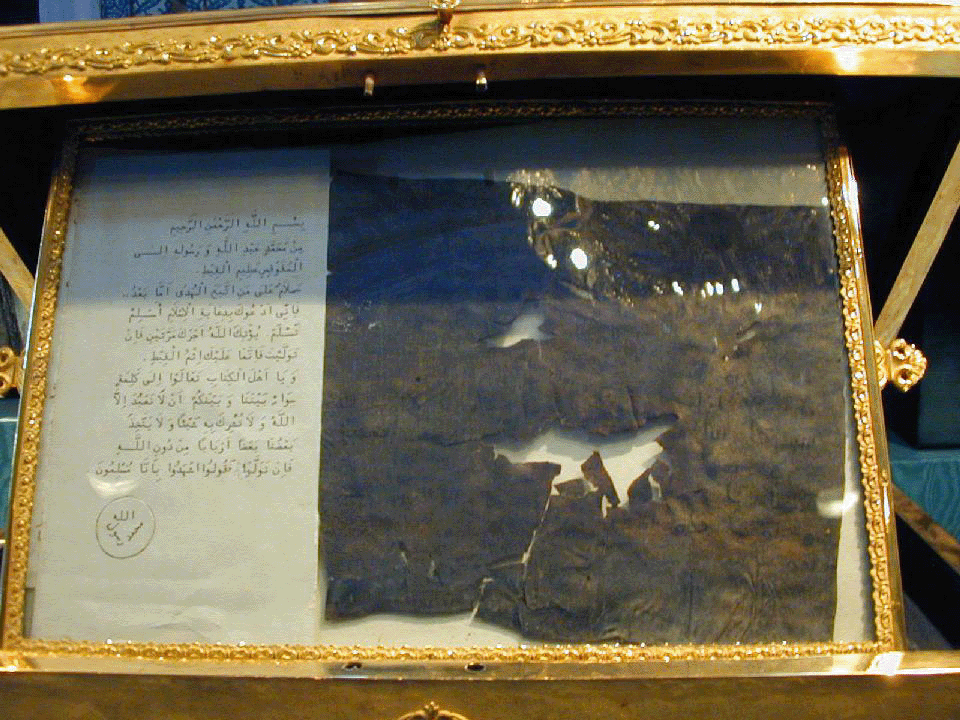 Two letters written by Muhammad…so old!
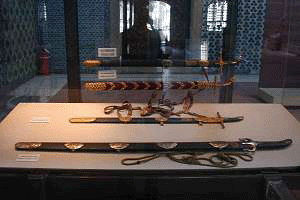 Muhammad’s Hat, Robe, & Staff
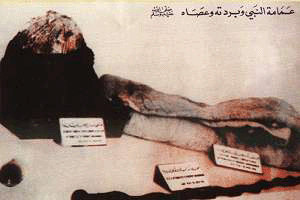 Muhammad’s Swords
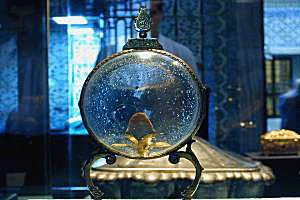 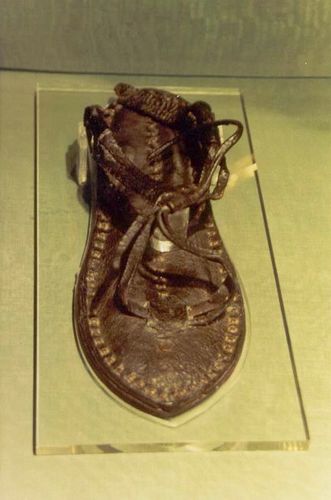 A piece of Muhammad’s hair
One of Muhammad’s sandals
The Green Dome in Madinah
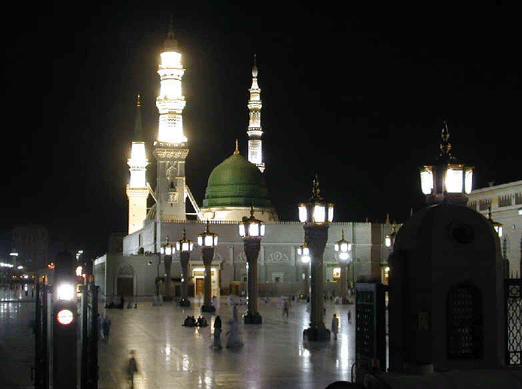 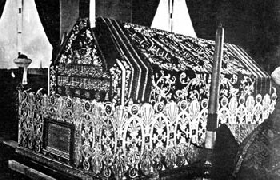 Muhammad’s grave lies under the Green Dome. (Above is his casket.)
The Grand Mosque in Mecca
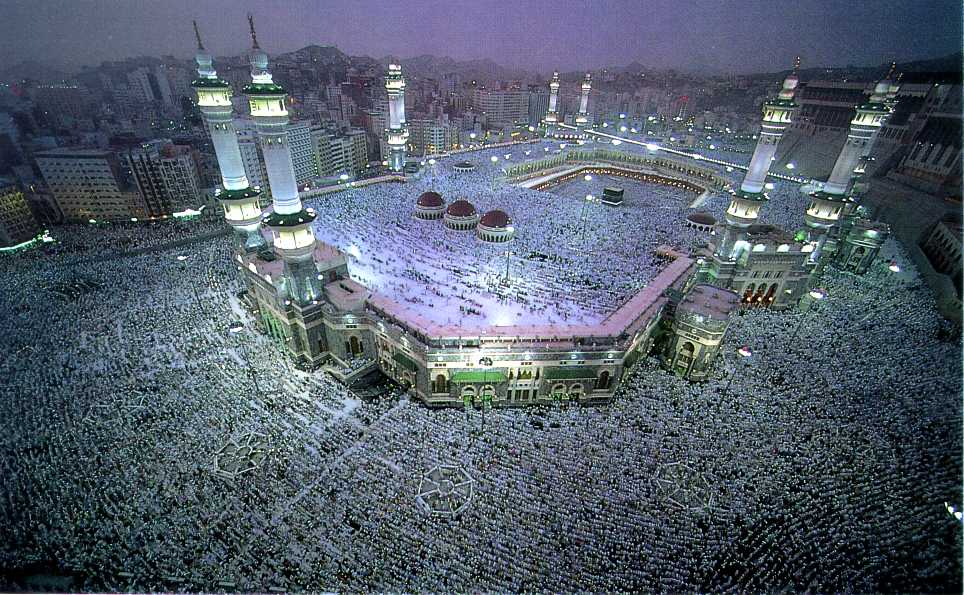 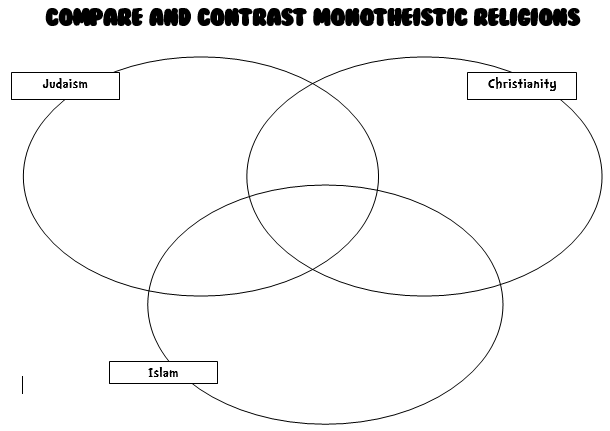